Dating Diaries 2023 Q3
Unlocking the Secrets of Heartbreak

UK Single Report
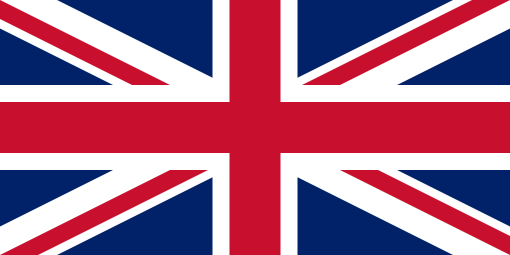 September 2023
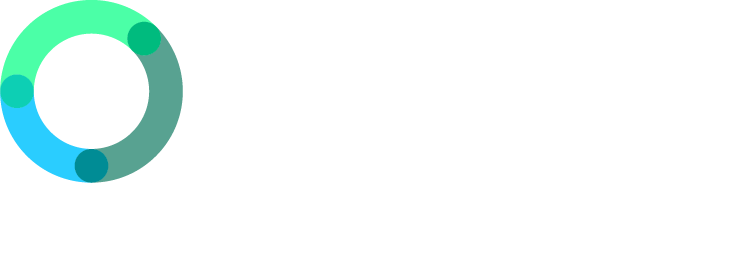 Introduction
People ‘in a relationship’ or ‘single’ qualified to take part in this survey. This report focuses on those who are ‘single’.
Survey qualification criteria
Single and dating
Single and not dating
Other status
Married
Co-habiting / living with a partner
Co-habiting / living with multiple partners
In a committed and monogamous relationship, but not living with a partner
In a committed and polyamorous relationship, but not living with one or more partners
In a committed and open relationship, but not living with a partner
In process of divorcing / separating
Did not qualify
In a relationship
Single
3
We interviewed 809 UK adults aged 18+ between September 13-19, 2023.
Demographic profile | UK sample
Sexual  Orientation
Gender
Age group
Straight
Male
18-28s years (Gen Z)
Gay/Lesbian
Female
29-43 years (Millennials)
Bisexual
44-58 years (Gen X)
Other answers sum to 2%
Other
59+ years (Boomer)
Base: Total (809)
4
We interviewed 809 UK adults aged 18+ between September 13-19, 2023.
Demographic profile | UK sample
Nature of relationship
Married
Single, not dating
Single and dating
Co-habiting with one partner
Committed relationship - monogamous
Committed relationship - polyamorous
Committed relationship - open
Divorcing, separating
Co-habiting with multiple partners
Base: Total (809)
5
Main Findings
A fifth of single UK adults are going through a breakup right now, peaking at a third among Gen Z.
Whether currently going through a breakup | UK sample
MQ1. Are you currently going through a breakup?
Base: Total (404), 18-28s (Gen Z) (166), 29-43s (Millennial) (74), 44-58s (Gen X) (103), 59+s (Boomer) (61)
7
The majority (89%) of single UK adults believe that past heartbreaks have made them ‘more cautious’ about relationships.
How heartbreak shapes relationships | UK sample
MQ2. How do you think your past heartbreaks have shaped how you view relationships? 
Base: Total (404), 18-28s (Gen Z) (166), 29-43s (Millennial) (74), 44-58s (Gen X) (103), 59+s (Boomer) (61)
8
7 in 10 single UK adults feel that past heartbreaks have made them ‘less trusting’ in relationships.
How heartbreak affects trust in relationships | UK sample
MQ3. How do you think your past heartbreaks have affected your ability to trust in relationships?
Base: Total (404), 18-28s (Gen Z) (166), 29-43s (Millennial) (74), 44-58s (Gen X) (103), 59+s (Boomer) (61)
9
Single UK adults are most likely to cope with heartbreak by ‘talking to friends’, followed by ‘taking a break from dating’ and ‘hobbies’.
Most effective ways to cope with heartbreak | UK sample
Total
Gen Z
Millennial
Gen X
Boomer
MQ4. What are the most effective ways you have personally found to cope with heartbreak? Select all that apply.
Base: Total (404), 18-28s (Gen Z) (166), 29-43s (Millennial) (74), 44-58s (Gen X) (103), 59+s (Boomer) (61)
10
Two thirds of single UK adults have had their heart broken from a situationship, peaking at 76% among Gen Z.
Heartbreak from a short-term relationship or situationship | UK sample
MQ5. Have you ever had your heart broken from either a short-term relationship or a situationship (such as a casual or undefined relationship)?
Base: Total (404), 18-28s (Gen Z) (166), 29-43s (Millennial) (74), 44-58s (Gen X) (103), 59+s (Boomer) (61)
11
4 in 10 (42%) single UK adults who have experienced heartbreak from a situationship are likely to see it as less painful as a longer relationship.
Levels of heartbreak pain from short-term relationships | UK sample
MQ6. How painful was this heartbreak from a short-term relationship? Select one.
Base: All experiencing heartbreak from a short-term relationship (262), 18-28s (Gen Z) (126), 29-43s (Millennial) (53), 44-58s (Gen X) (56), 59+ (Boomer) (27)
12
6 in 10 (60%) single UK adults felt like themselves again within 6 months of their most recent heartbreak. Gen Z are most likely to recover during this time.
Length of time it took to feel like yourself again after most recent heartbreak | UK sample
MQ7. How long did it take you to feel like yourself again after your most recent heartbreak? Select one.
Base: Total (404), 18-28s (Gen Z) (166), 29-43s (Millennial) (74), 44-58s (Gen X) (103), 59+s (Boomer) (61)
13
A third (33%) of single UK adults started another relationship within 6 months of their most recent heartbreak. Gen Z (48%) are most likely to do this in that time.
Length of time waited before starting a new relationship after most recent heartbreak | UK sample
MQNEW1. How long did you wait before starting another relationship after your most recent heartbreak? Select one.
Base: Total (404), 18-28s (Gen Z) (166), 29-43s (Millennial) (74), 44-58s (Gen X) (103), 59+s (Boomer) (61)
14
The most commonly accepted definition of an ‘ex’ in the UK is any exclusive relationship regardless of length (particularly for Boomers).
Defining an ex | UK sample
MQ8. Who would you consider to be an ex? Select one.
Base: Total (404), 18-28s (Gen Z) (166), 29-43s (Millennial) (74), 44-58s (Gen X) (103), 59+s (Boomer) (61)
15
1 in 5 single UK adults ‘always’ scrub exes from their social media accounts, peaking at 26% among Millennials.
Scrubbing exes from social media accounts after a breakup | UK sample
MQ9. When you go through a break-up, do you scrub your exes from your social accounts?
Base: Total (404), 18-28s (Gen Z) (166), 29-43s (Millennial) (74), 44-58s (Gen X) (103), 59+s (Boomer) (61)
16
Two thirds of single UK adults believe it’s important to get closure from an ex after a breakup to help them move on.
Importance of getting closure from an ex | UK sample
MQ10. Is getting closure from an ex after a breakup important to you? 
Base: Total (404), 18-28s (Gen Z) (166), 29-43s (Millennial) (74), 44-58s (Gen X) (103), 59+s (Boomer) (61)
17
‘Breadcrumbing’ and ‘not being texted back’ are the two most common types of rejection experienced in the UK by singles.
Experiencing different types of rejection | UK sample
Total
Gen Z
Millennial
Gen X
Boomer
MQ11. Have you ever experienced any of the following types of rejection? Select all that apply.
Base: Total (404), 18-28s (Gen Z) (166), 29-43s (Millennial) (74), 44-58s (Gen X) (103), 59+s (Boomer) (61)
18
‘Accept the behaviour and move on’ is the most common method of handling romantic rejection for all generations in the UK, bar Millennials.
Handling romantic rejection | UK sample
Total
Gen Z
Millennial
Gen X
Boomer
MQ12. How do you handle romantic rejections? Select all that apply.
Base: Total (404), 18-28s (Gen Z) (166), 29-43s (Millennial) (74), 44-58s (Gen X) (103), 59+s (Boomer) (61)
19
4 in 10 single UK adults (46%) have rekindled a past relationship, peaking at 57% among Gen Z.
Rekindling a past relationship | UK sample
MQ13. Have you ever rekindled a past relationship?
Base: Total (404), 18-28s (Gen Z) (166), 29-43s (Millennial) (74), 44-58s (Gen X) (103), 59+s (Boomer) (61)
20
Rekindled relationships are much likely to have improved (35%) than worsened (27%) according to single UK adults.
Consequences of rekindling a relationship | UK sample
MQ14. How did your most recent rekindled relationship turn out? Select one.
Base: All rekindling a past relationship (187), 18-28s (Gen Z) (94), 29-43s (Millennial) (31), 44-58s (Gen X) (44), 59+ (Boomer) (18)
21
‘Growing apart’ is the no. 1 contributor for Millennials & Gen X, ‘infidelity’ for Boomers and ‘lack of communication’ for Gen Z in the UK.
Biggest contributors to last breakup/heartbreak | UK sample
Total
Gen Z
Millennial
Gen X
Boomer
MQ15. What was the biggest contributor to your last breakup/heartbreak? Select all that apply.
Base: Total (404), 18-28s (Gen Z) (166), 29-43s (Millennial) (74), 44-58s (Gen X) (103), 59+s (Boomer) (61)
22
Half (52%) of singles in the UK believe in the concept of ‘the one’, peaking at 60% of Gen Z, closely followed by 59% of Millennials.
Believing in “the one” | UK sample
MQ16. Do you believe in the concept of "the one" when it comes to romantic relationships? 
Base: Total (404), 18-28s (Gen Z) (166), 29-43s (Millennial) (74), 44-58s (Gen X) (103), 59+s (Boomer) (61)
23
Half of single UK adults have been cheated on, peaking at 65% among Millennials, closely followed by 64% of Gen X.
Being cheated on | UK sample
MQNEW2. Have you ever been cheated on?.
Base: Total (404), 18-28s (Gen Z) (166), 29-43s (Millennial) (74), 44-58s (Gen X) (103), 59+s (Boomer) (61)
24
The majority of single UK adults (81%) have ended a romantic relationship or connection with someone.
Being the person to end a romantic relationship | UK sample
MQ17. Have you ever ended a romantic relationship/connection with someone?
Base: Total (404), 18-28s (Gen Z) (166), 29-43s (Millennial) (74), 44-58s (Gen X) (103), 59+s (Boomer) (61)
25
6 in 10 (57%) single UK adults were ‘honest with’ the person they ended their most recent relationship with; ‘let them down easy’ is the next most likely option.
Method of ending a romantic relationship | UK sample
MQ18. How did you end things the last time you ended a romantic relationship/connection with someone? Select one.
Base: All ending a relationship with someone (328), 18-28s (Gen Z) (134), 29-43s (Millennial) (57), 44-58s (Gen X) (84), 59+s (Boomer) (53)
26
3 in 10 single UK adults (31%) knew they wanted to end their most recent relationship within month one. Gen Z and Millennials decide most quickly.
Knowing when wanted to end last romantic relationship | UK sample
MQ19. When did you know you wanted to end your last romantic relationship/connection? Select one.
Base: All ending a relationship with someone (328), 18-28s (Gen Z) (134), 29-43s (Millennial) (57), 44-58s (Gen X) (84), 59+s (Boomer) (53)
27
A quarter of single UK adults (24%) actually ended their most recent relationship within month one. Gen Z end relationships more quickly than other gens.
Actually ending their last relationship | UK sample
MQ20. When did you actually end the romantic relationship/connection with that person? Select one.
Base: All ending a relationship with someone (328), 18-28s (Gen Z) (134), 29-43s (Millennial) (57), 44-58s (Gen X) (84), 59+s (Boomer) (53)
28
4 in 10 single UK adults have had sex with an ex after breaking up with them, peaking at 58% among Millennials.
Sex with an ex after breaking up | UK sample
MQ21. Have you ever had sex with an ex after you broke up?
Base: Total (404), 18-28s (Gen Z) (166), 29-43s (Millennial) (74), 44-58s (Gen X) (103), 59+s (Boomer) (61)
29
1 in 4 single UK adults have had sex with someone after finding out they cheated on them, peaking at 30% among Gen X.
Having sex with someone after finding out they cheated | UK sample
MQ22. Have you ever had sex with someone after finding out they cheated on you?
Base: Total (404), 18-28s (Gen Z) (166), 29-43s (Millennial) (74), 44-58s (Gen X) (103), 59+s (Boomer) (61)
30
Single UK adults’ top dating priority this Autumn/Winter is a long-term relationship – although 4 in 10 are not sure.
Dating priorities this Autumn/Winter | UK sample
MQ23. What are your dating priorities this Autumn/Winter? Select one. 
Base: Total (404), 18-28s (Gen Z) (166), 29-43s (Millennial) (74), 44-58s (Gen X) (103), 59+s (Boomer) (61)
31
3 in 4 (76%) single UK adults have learned that they are ‘more resilient’ after a breakup, peaking at 92% among Boomers.
Personal lessons learnt after a breakup | I’m… | UK sample
MQNEW3. What have you learnt about yourself after a breakup? Please select one.
Base: Total (404), 18-28s (Gen Z) (166), 29-43s (Millennial) (74), 44-58s (Gen X) (103), 59+s (Boomer) (61)
32
Single UK adults are more likely, after a breakup, to feel confident single than in a relationship, particularly those who are older.
Personal lessons learnt after a breakup | I’m more… | UK sample
MQNEW3. What have you learnt about yourself after a breakup? Please select one.
Base: Total (404), 18-28s (Gen Z) (166), 29-43s (Millennial) (74), 44-58s (Gen X) (103), 59+s (Boomer) (61)
33
Overall, single UK adults are happier when they’re single, however younger singles are happier when in relationship than single.
Personal lessons learnt after a breakup | I’m … | UK sample
MQNEW3. What have you learnt about yourself after a breakup? Please select one.
Base: Total (404), 18-28s (Gen Z) (166), 29-43s (Millennial) (74), 44-58s (Gen X) (103), 59+s (Boomer) (61)
34